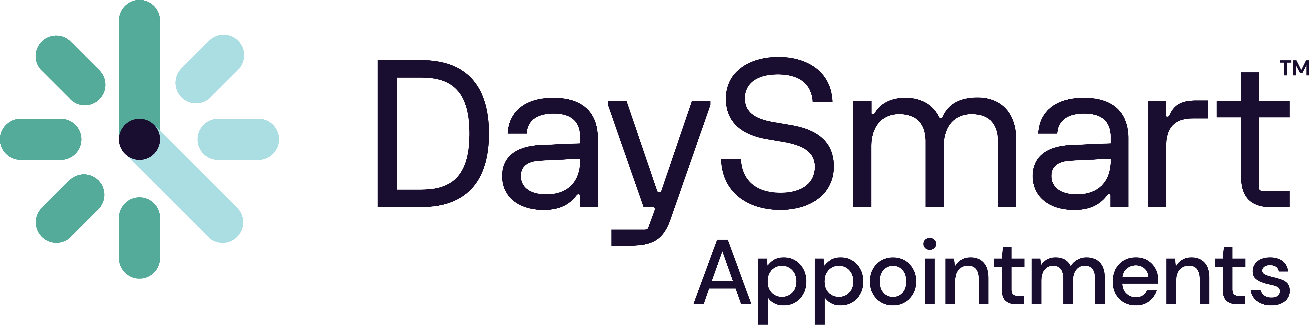 State of Wisconsin
Adding a Link for Survey Notifications
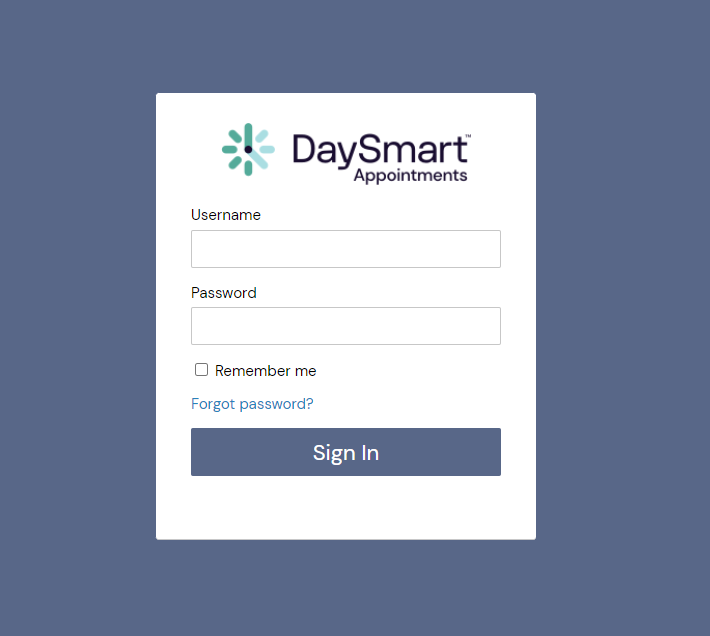 How to login to
DaySmart Appointments
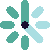 Go to www.DaySmartAppointments.com
 Click on Login at the top of the page
Enter your login and password. Passwords are case sensitive. 
If you forget your password, use the “Forgot password” link in the login box and you will receive an email with password reset instructions
LOGIN
Adding Survey Link to Email Notifications
1. Select “Select Settings” Tab
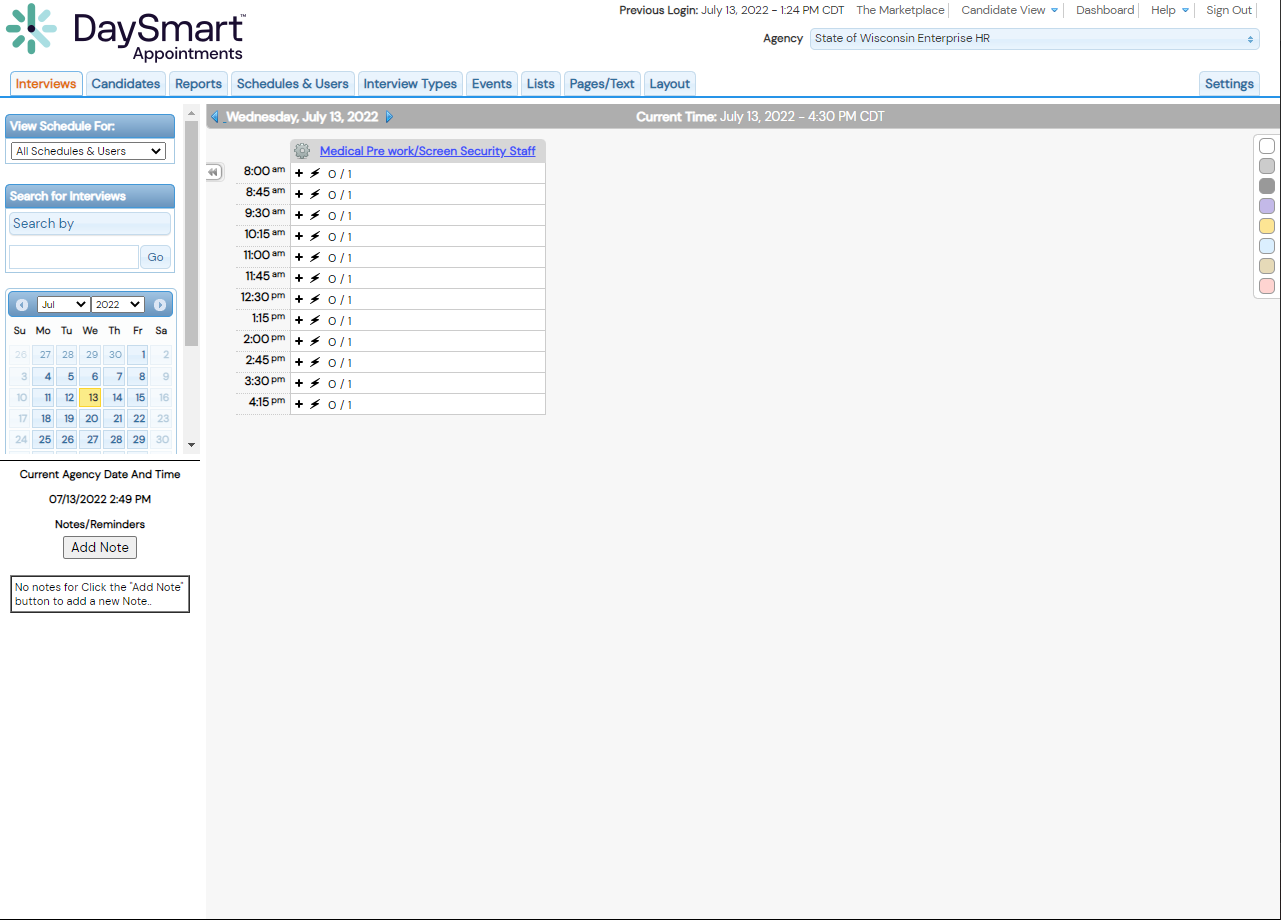 DaySmart Appointments
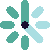 Adding Survey Link to Email Notifications
4. Select “Notifications” Setting
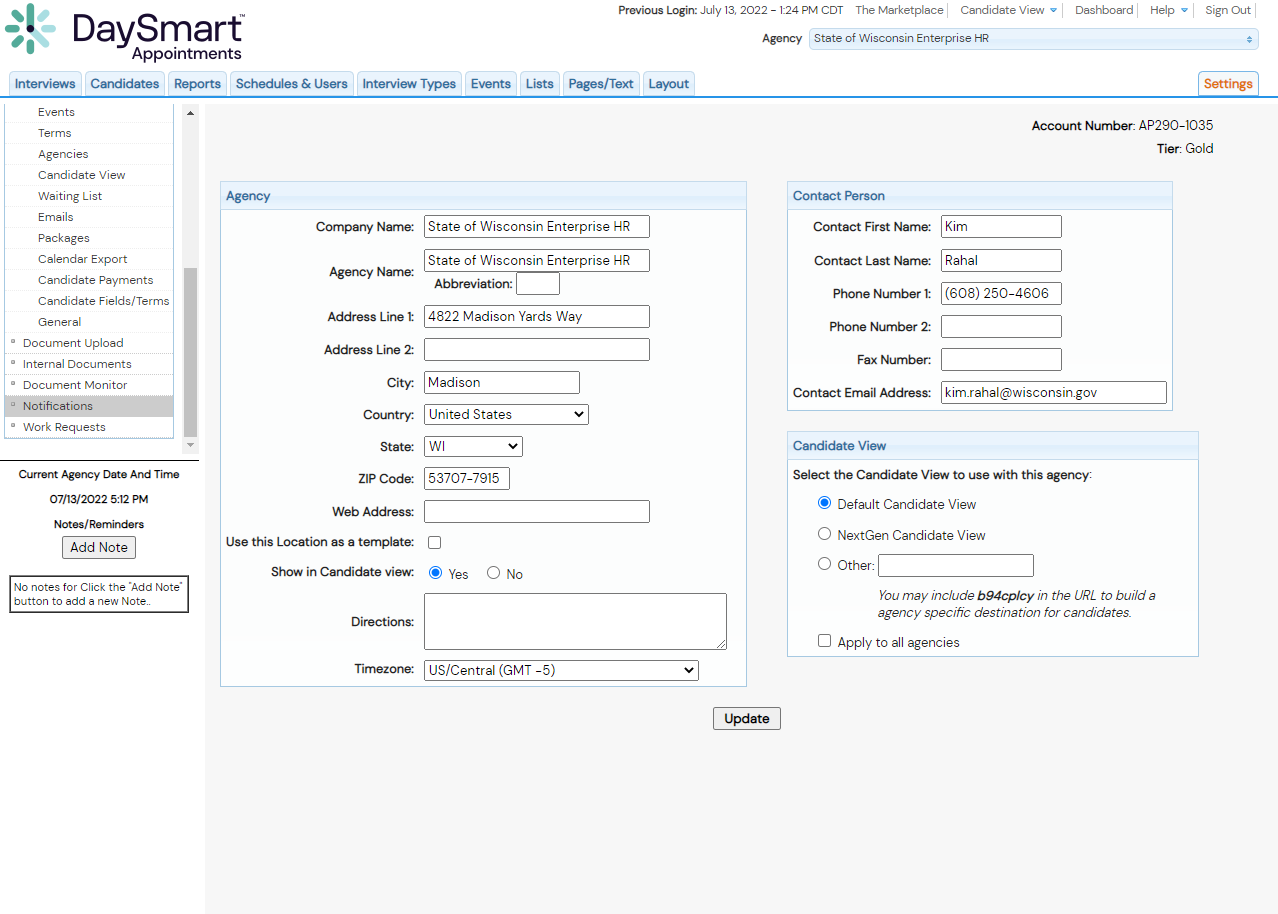 DaySmart Appointments
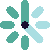 Adding Survey Link to Email Notifications
5. Select An Email Template To Edit
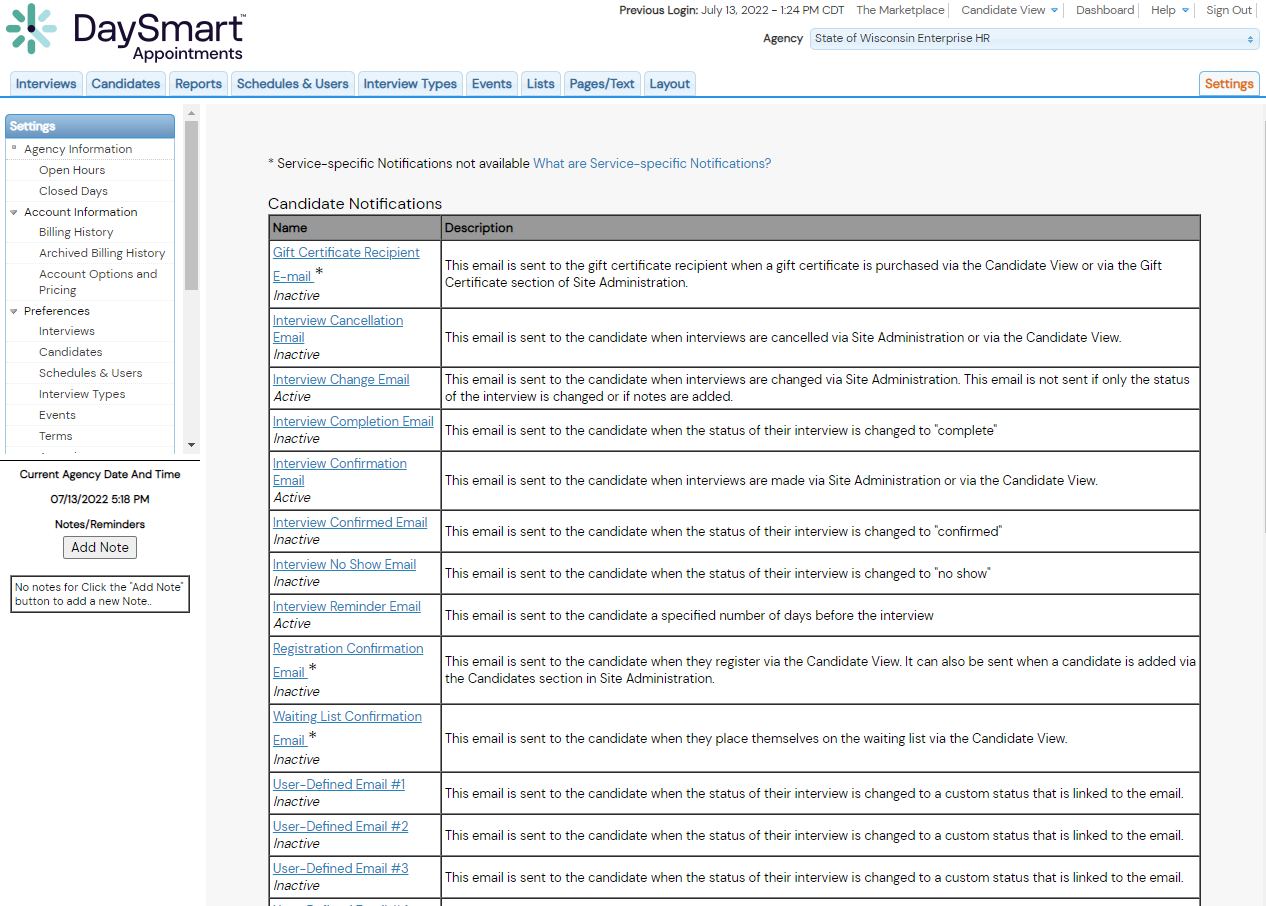 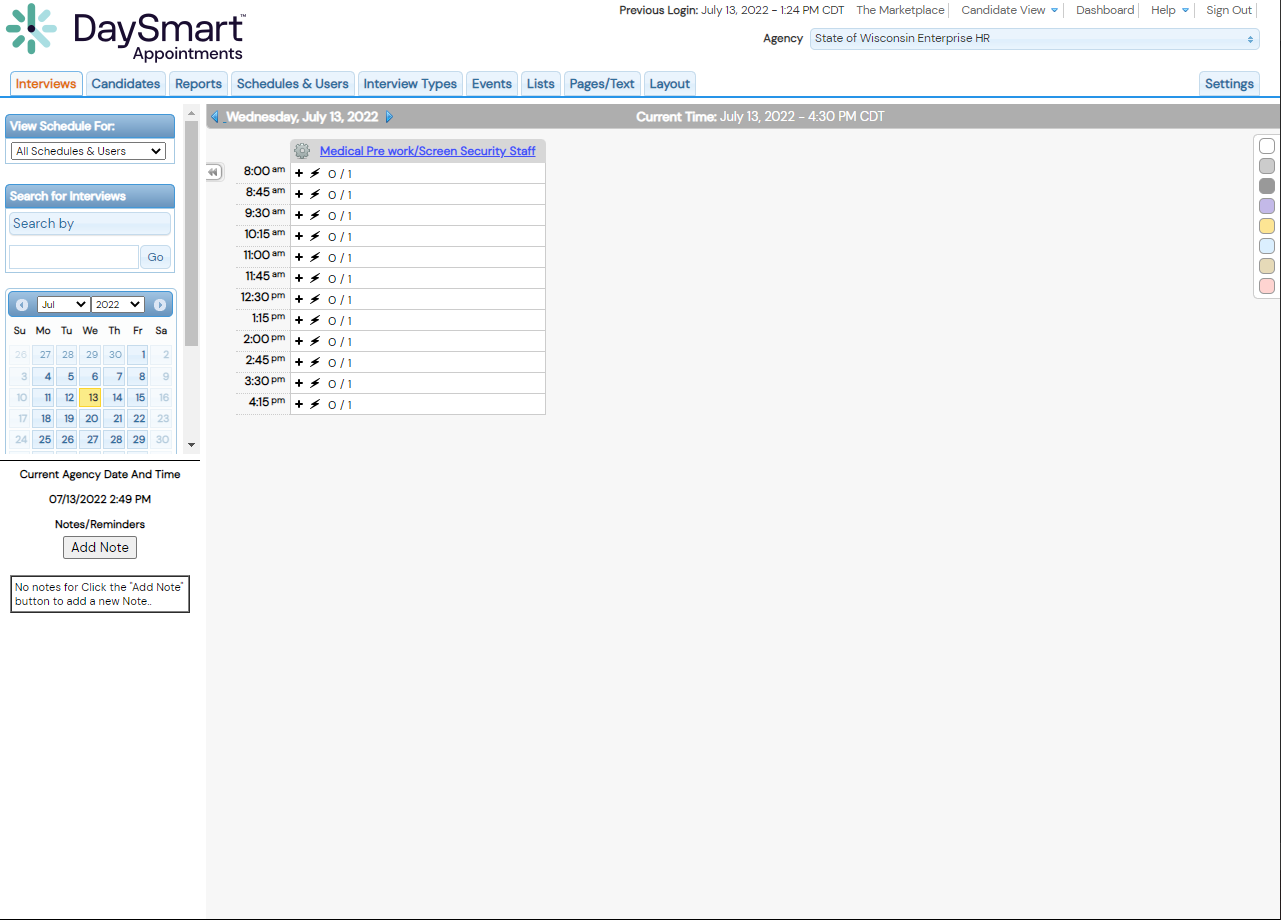 DaySmart Appointments
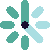 Adding Survey Link to Email Notifications
4. Paste Survey Link Into Text Box
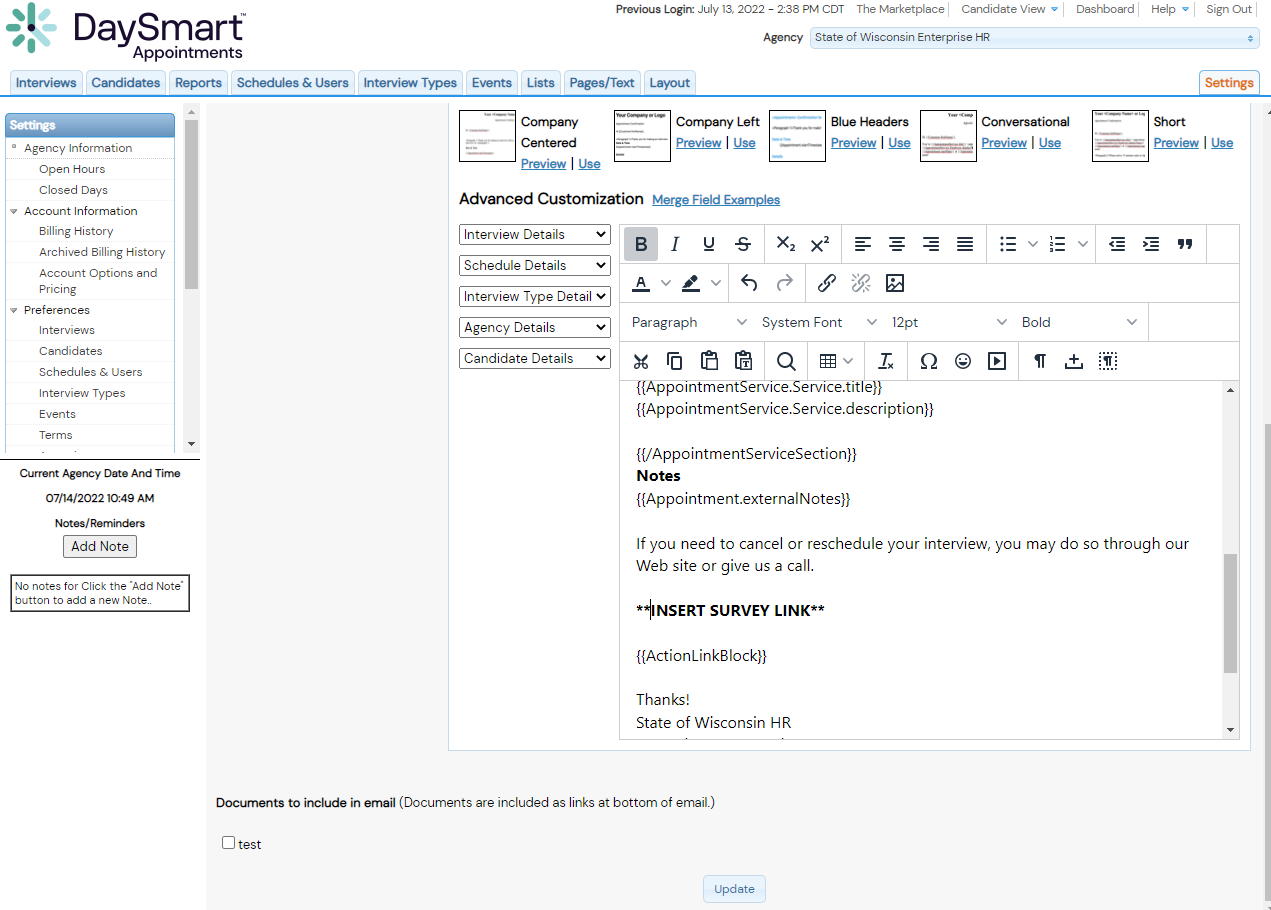 1.
DaySmart Appointments
2. Click “Update” to Save Changes
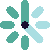 Help Resources
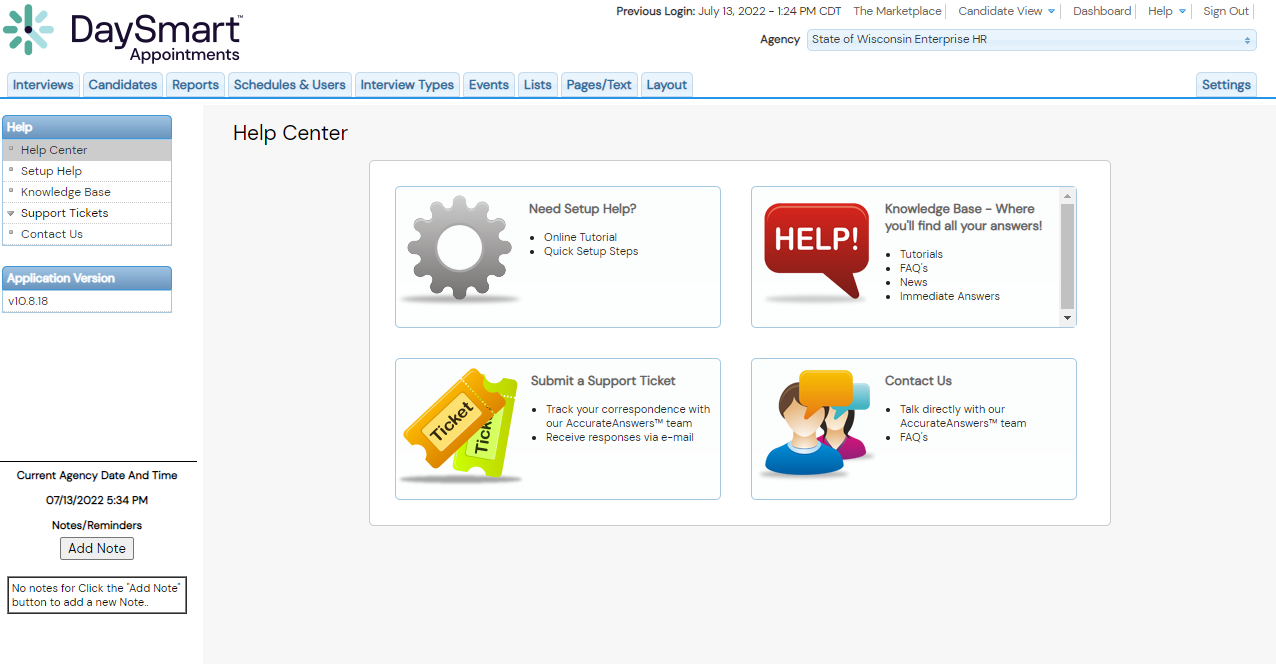 DaySmart Appointments
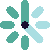 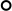 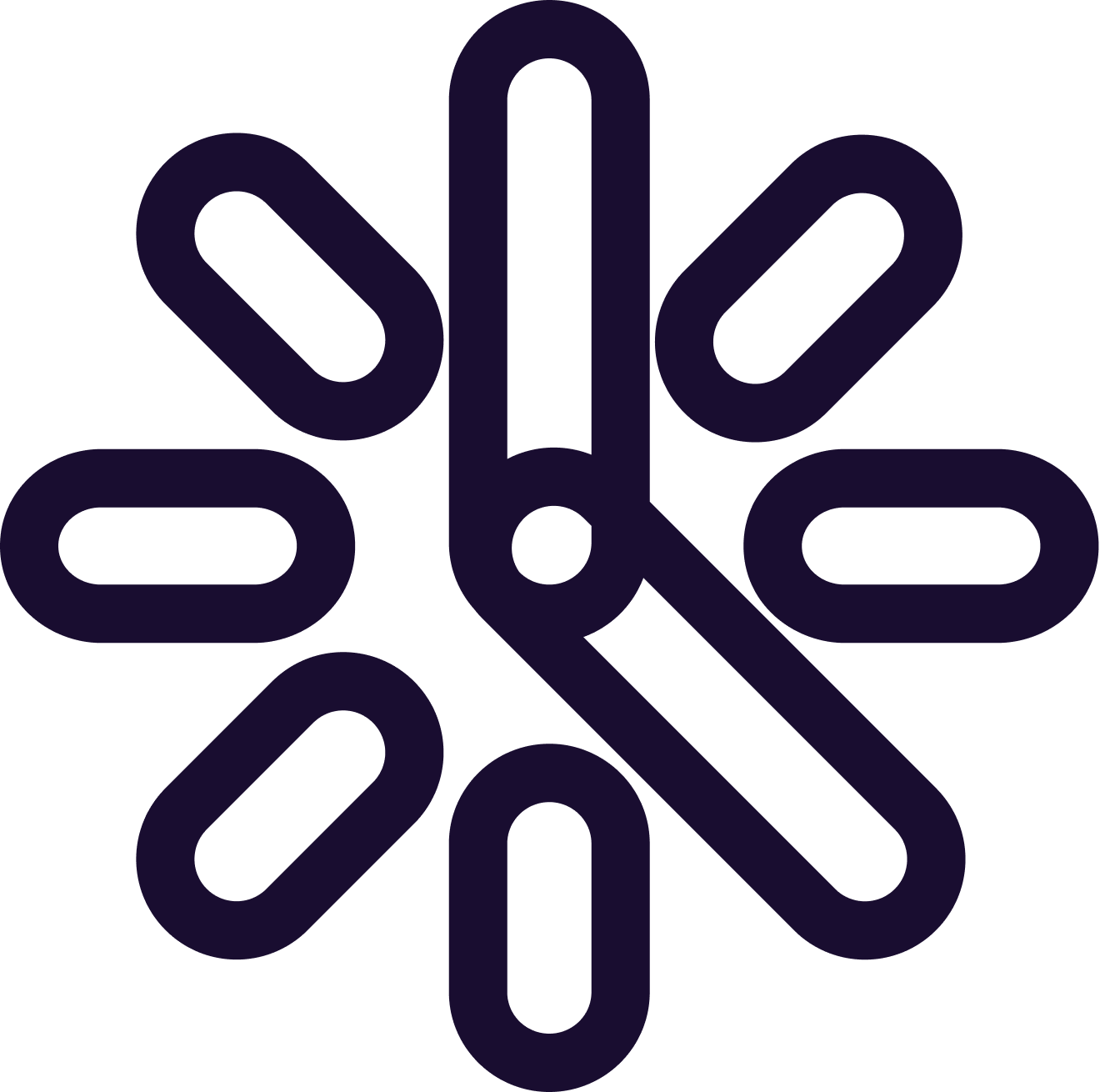 Thankyou
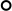 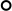